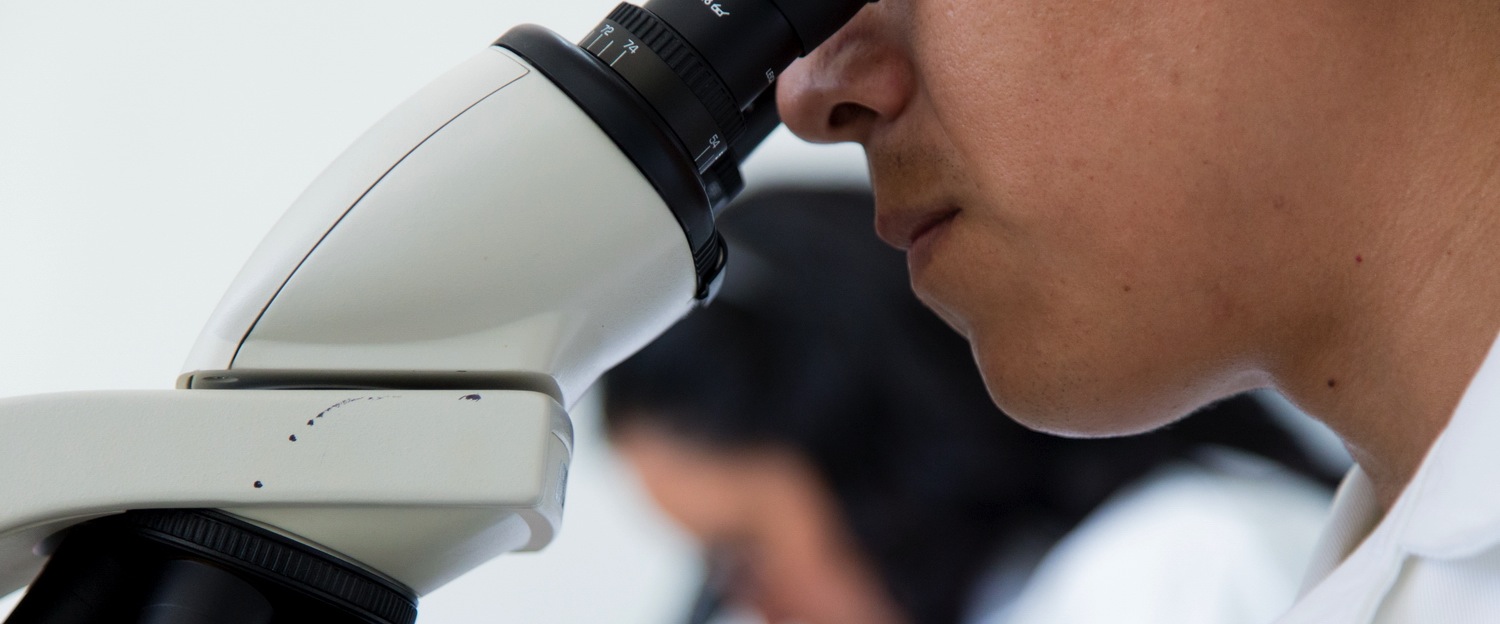 PLAN RECTOR DE INVESTIGACIÓN
2. Objetivos del Plan Rector de Investigación
Promover la generación de conocimiento efectivo, con productos de impacto nacional o regional en el bienestar de la sociedad, a través de la innovación.

Establecer un programa de investigación institucional de calidad, en sinergia con los Programas de Postgrado, en tres ejes temáticos que respondan a los grandes desafíos globales, nacionales, y a los retos y oportunidades del sector agropecuario, pesquero y alimentario, del sector ambiental y del sector social.
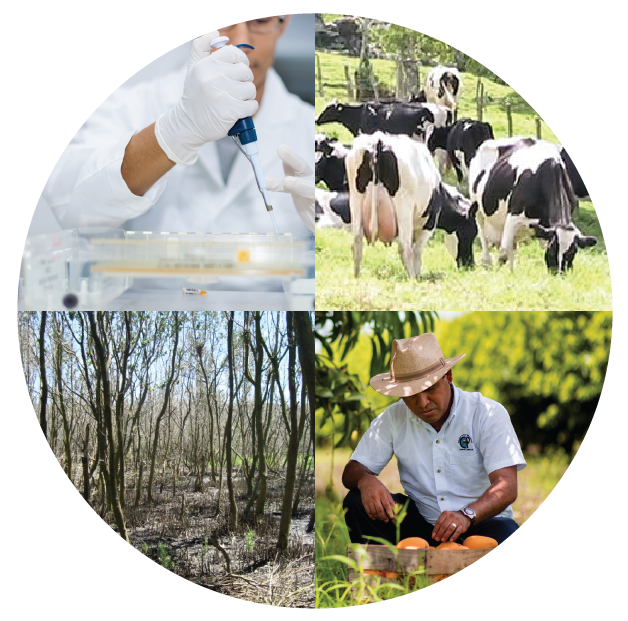 2. Objetivos del Plan Rector de Investigación
III. Promover, la participación de los académicos en Líneas de Generación y/o Aplicación del Conocimiento institucionales (LGAC-CP), Líneas de Investigación Pertinentes (LIP), Redes científicas (Nacionales e Internacionales), y Grupos de Tarea (Proyectos externos convocados o convenidos). 

IV. Promover la amplia divulgación de los resultados de la investigación pertinente a usuarios, agentes gubernamentales y público en general, amén de difundir los resultados científicos en publicaciones de mayor calidad.
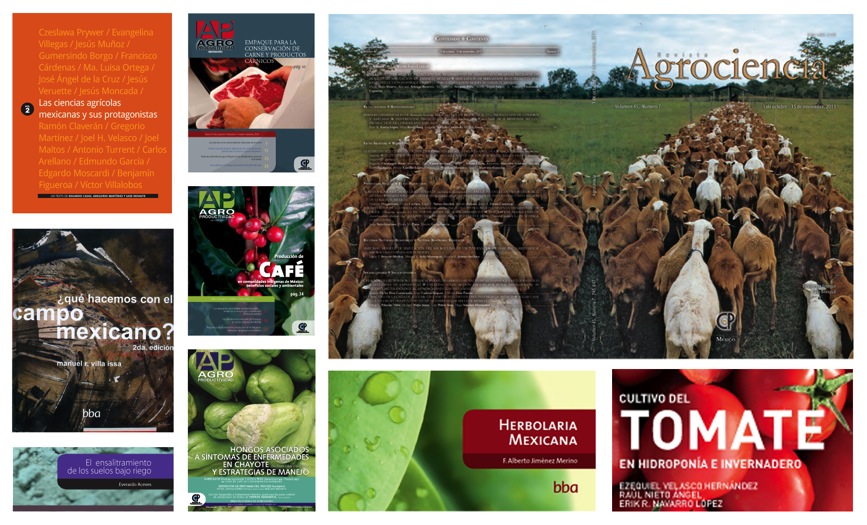 3. Ejes de Investigación Institucionales
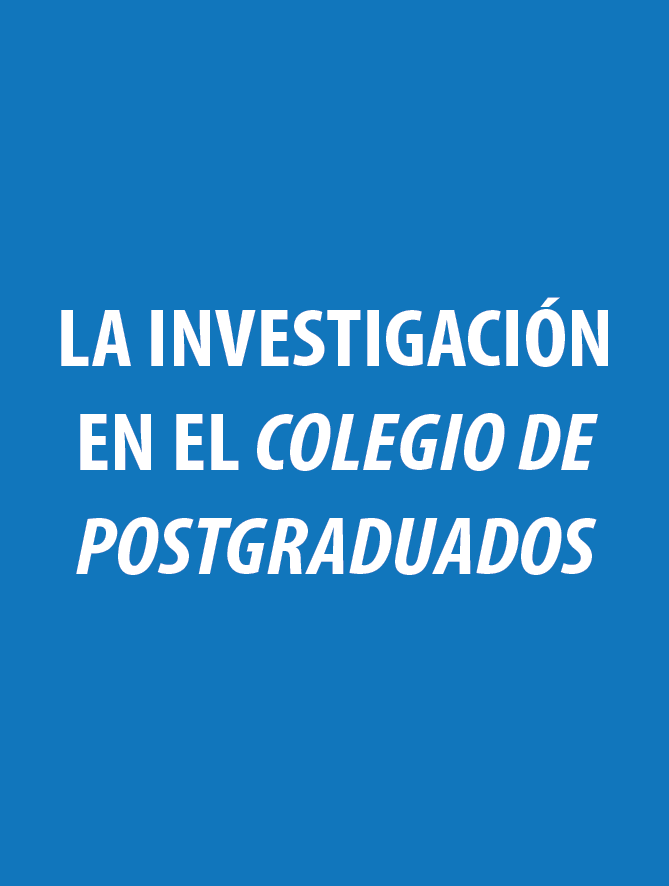 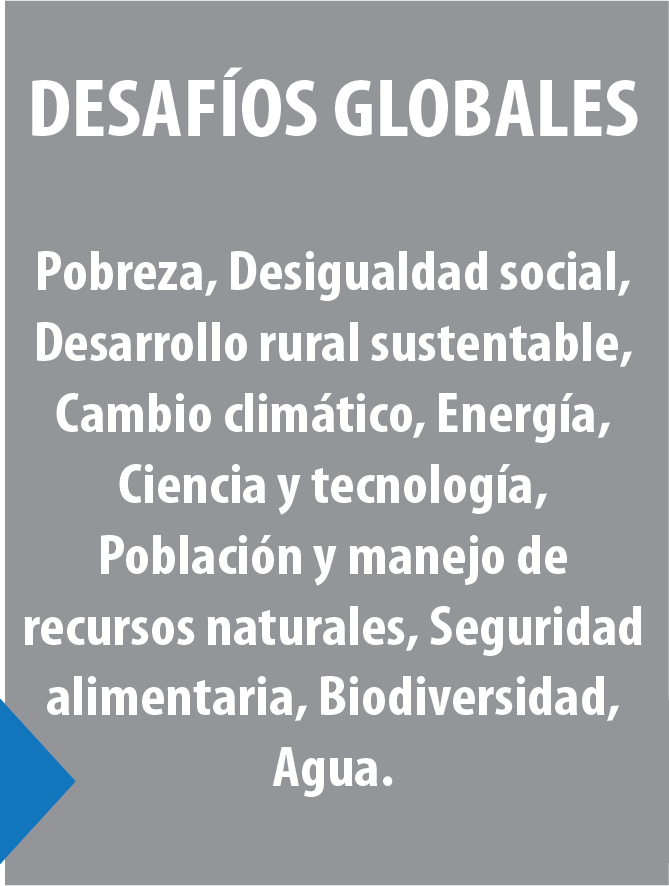 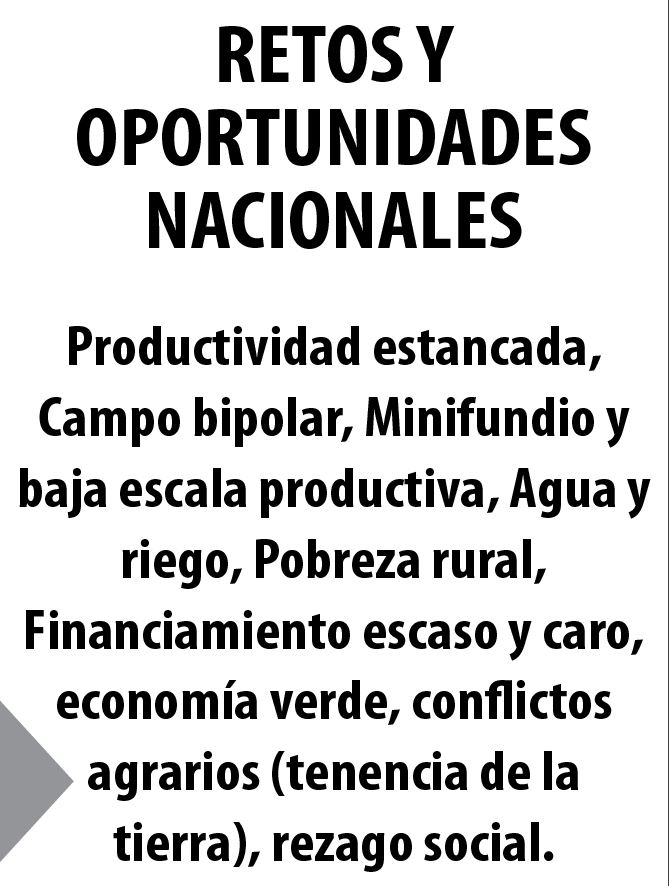 3. Ejes de Investigación Institucionales
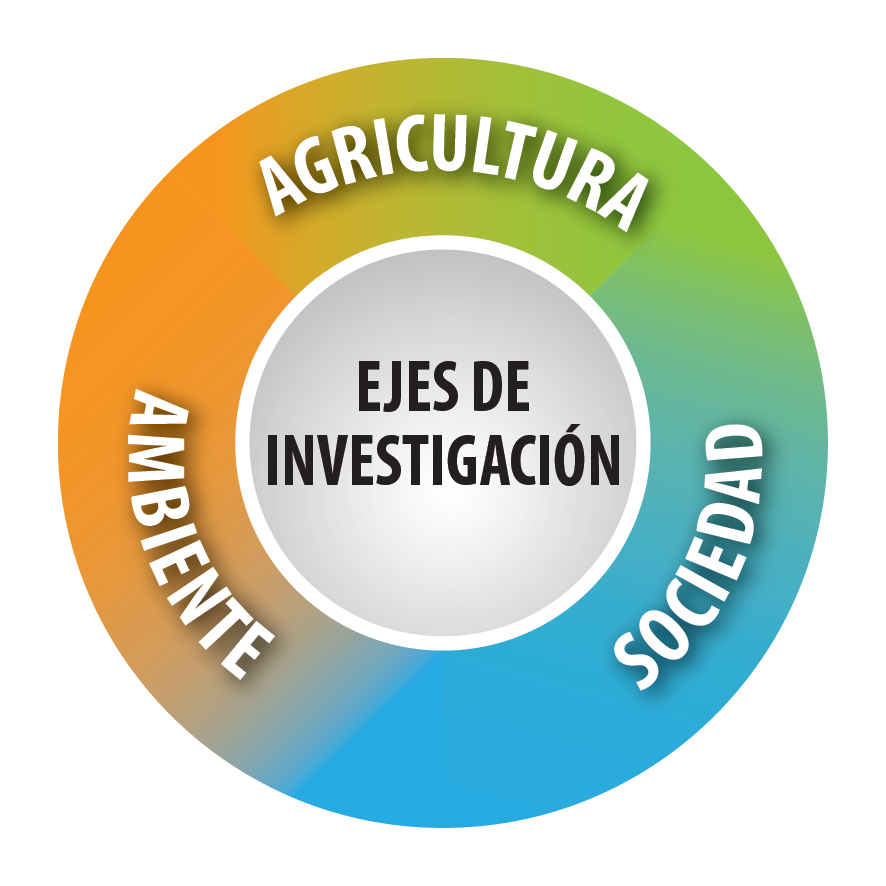 3. Ejes de Investigación Institucionales
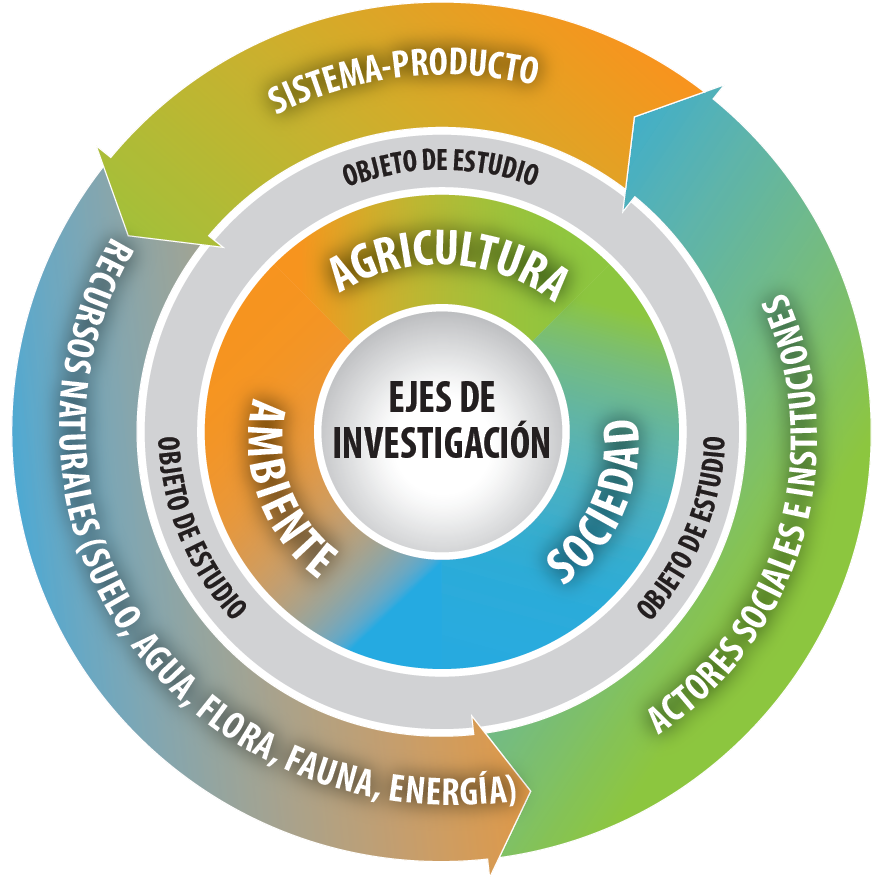 3. Ejes de Investigación Institucionales
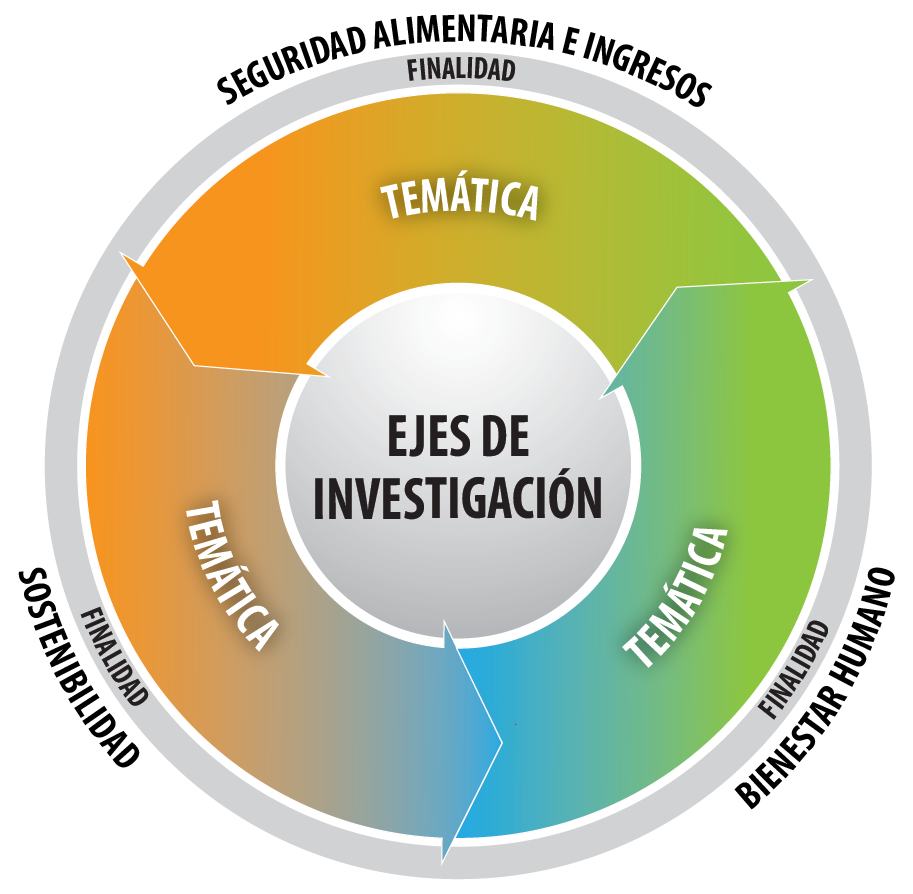 3. Ejes de Investigación Institucionales
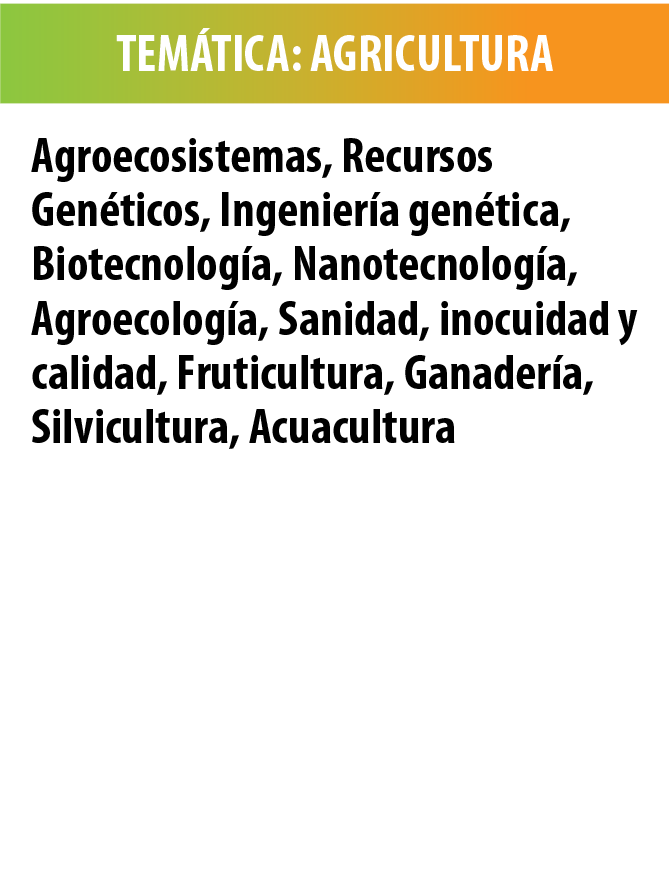 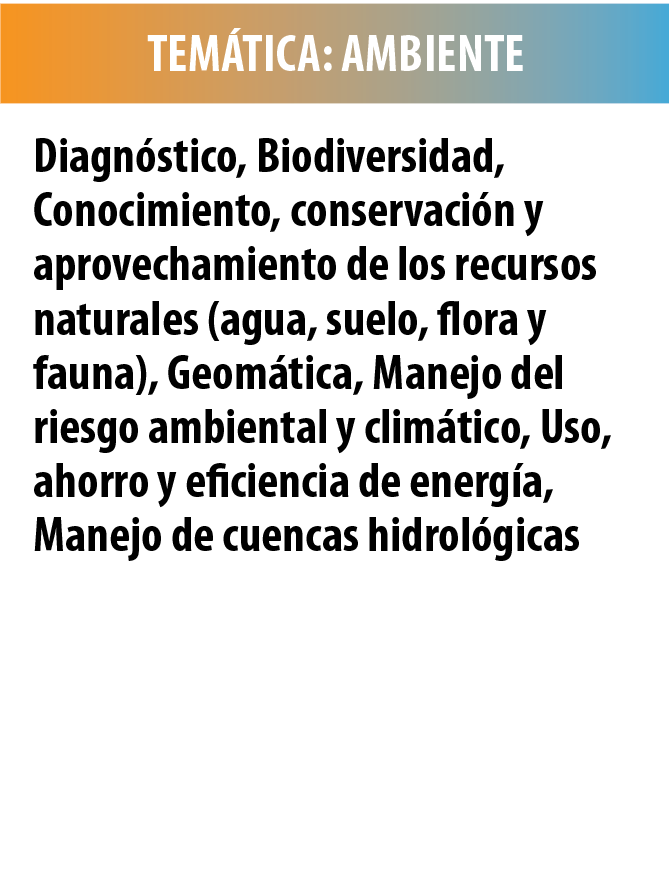 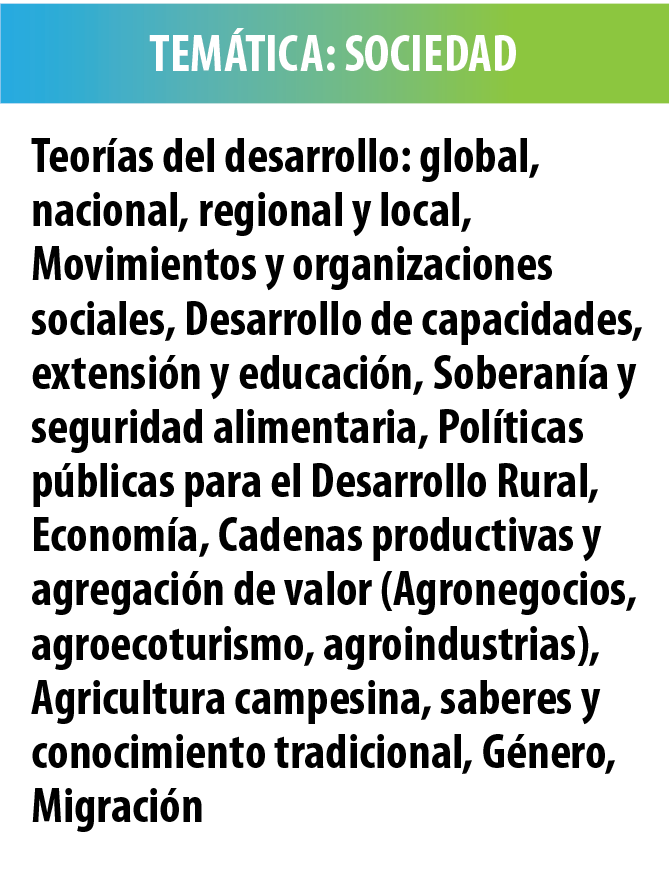 4. Elementos y Organización
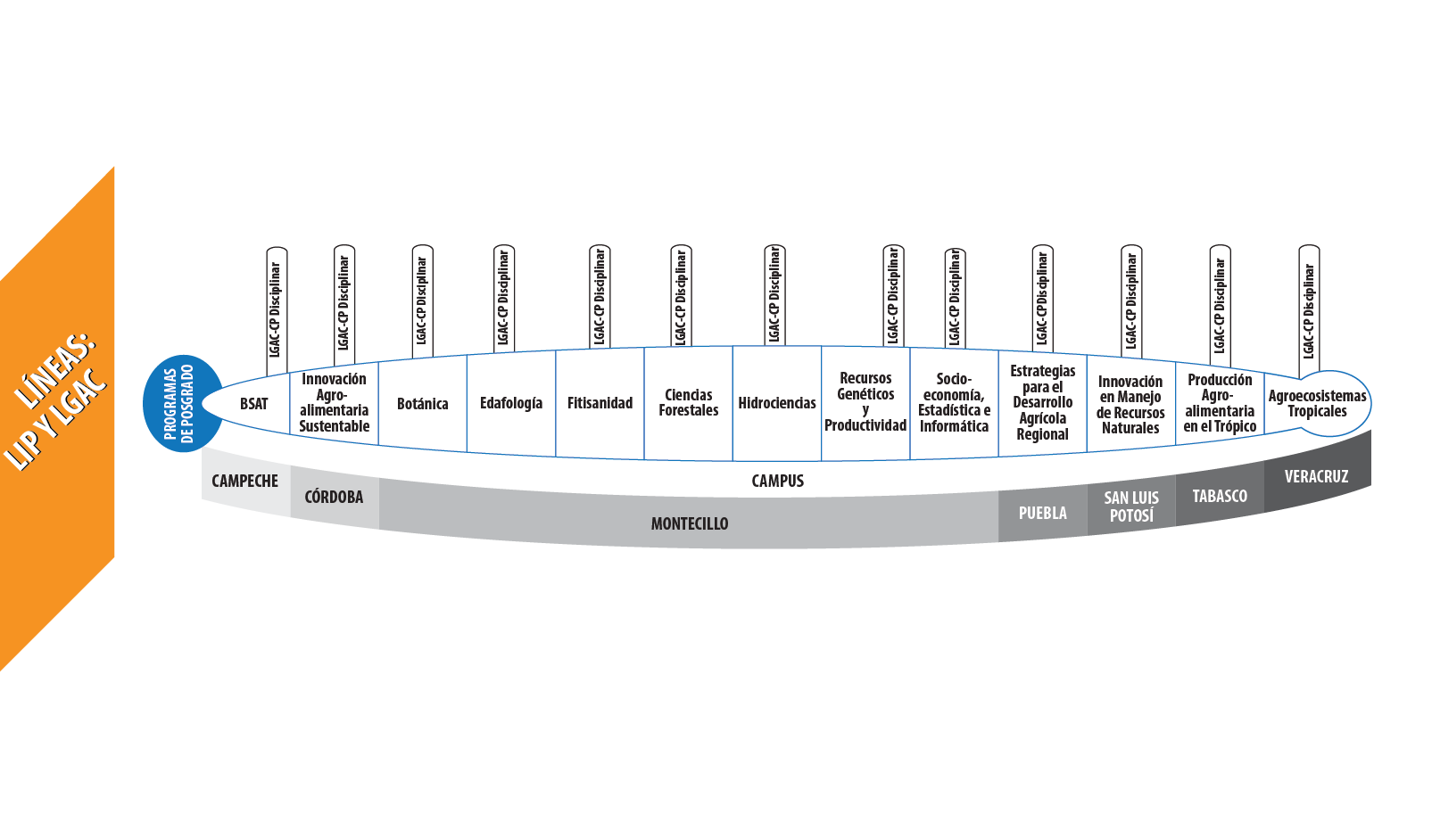 4. Elementos y Organización
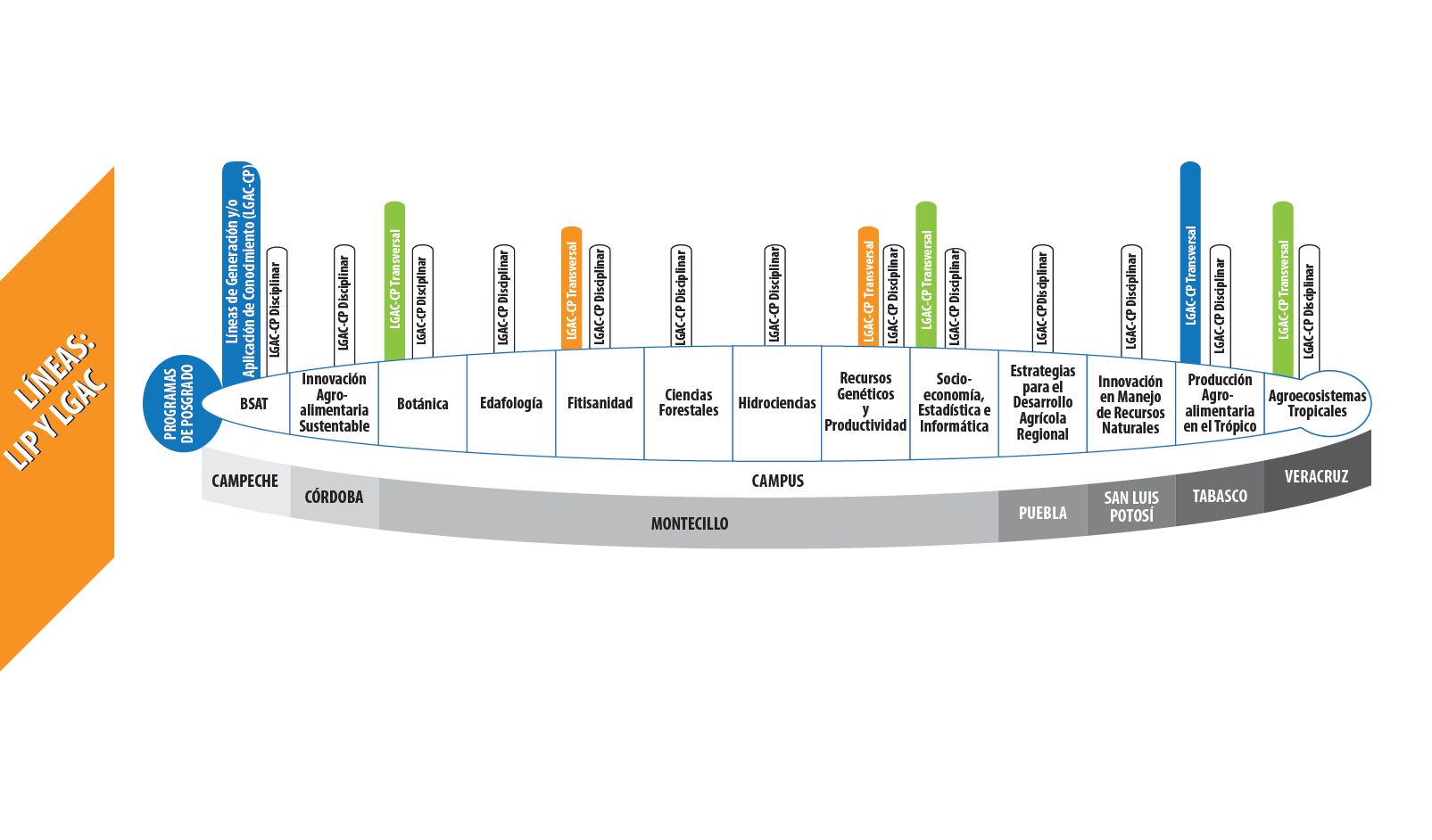 4. Elementos y Organización
4. Elementos y Organización
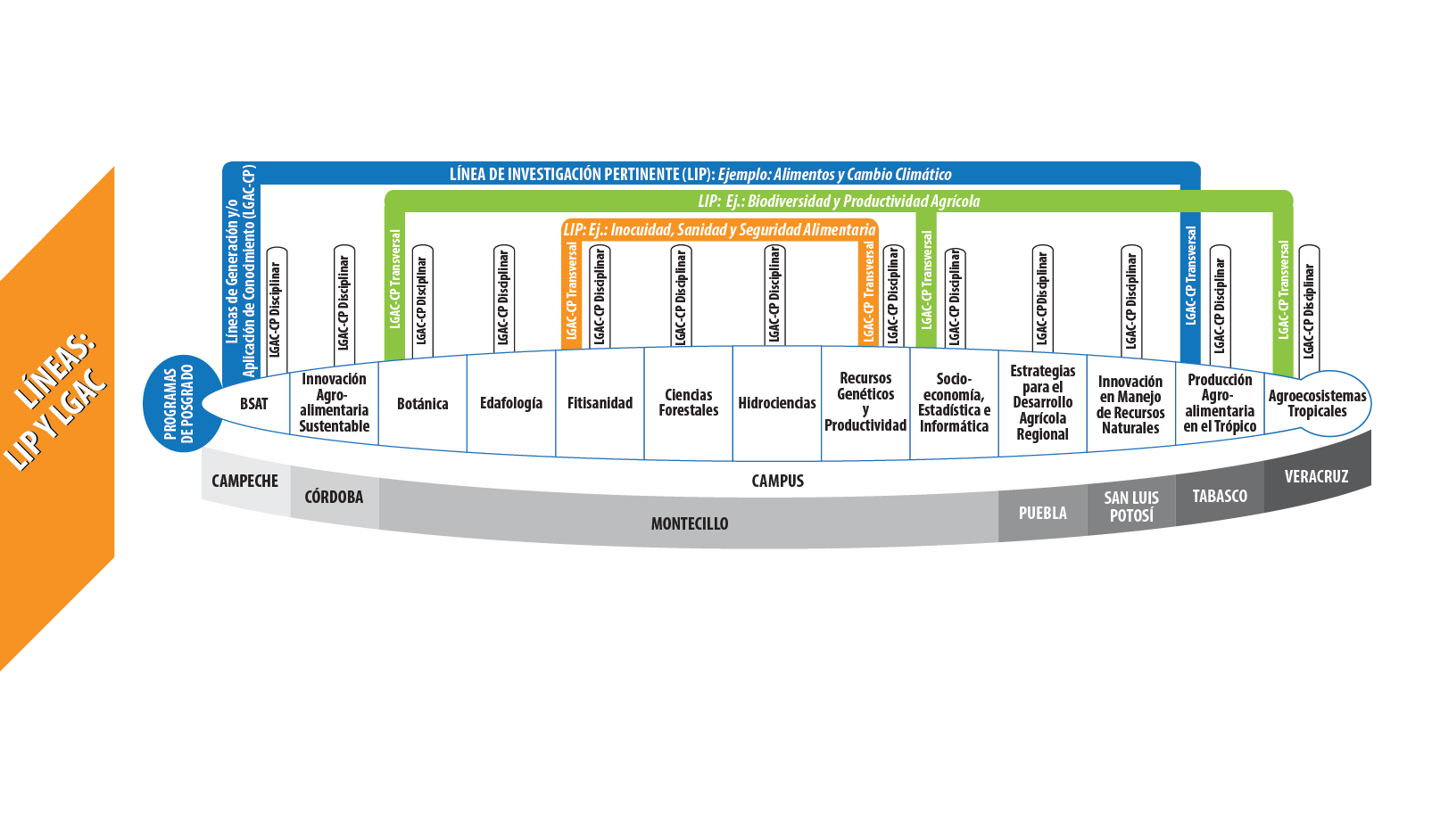 4. Elementos y Organización
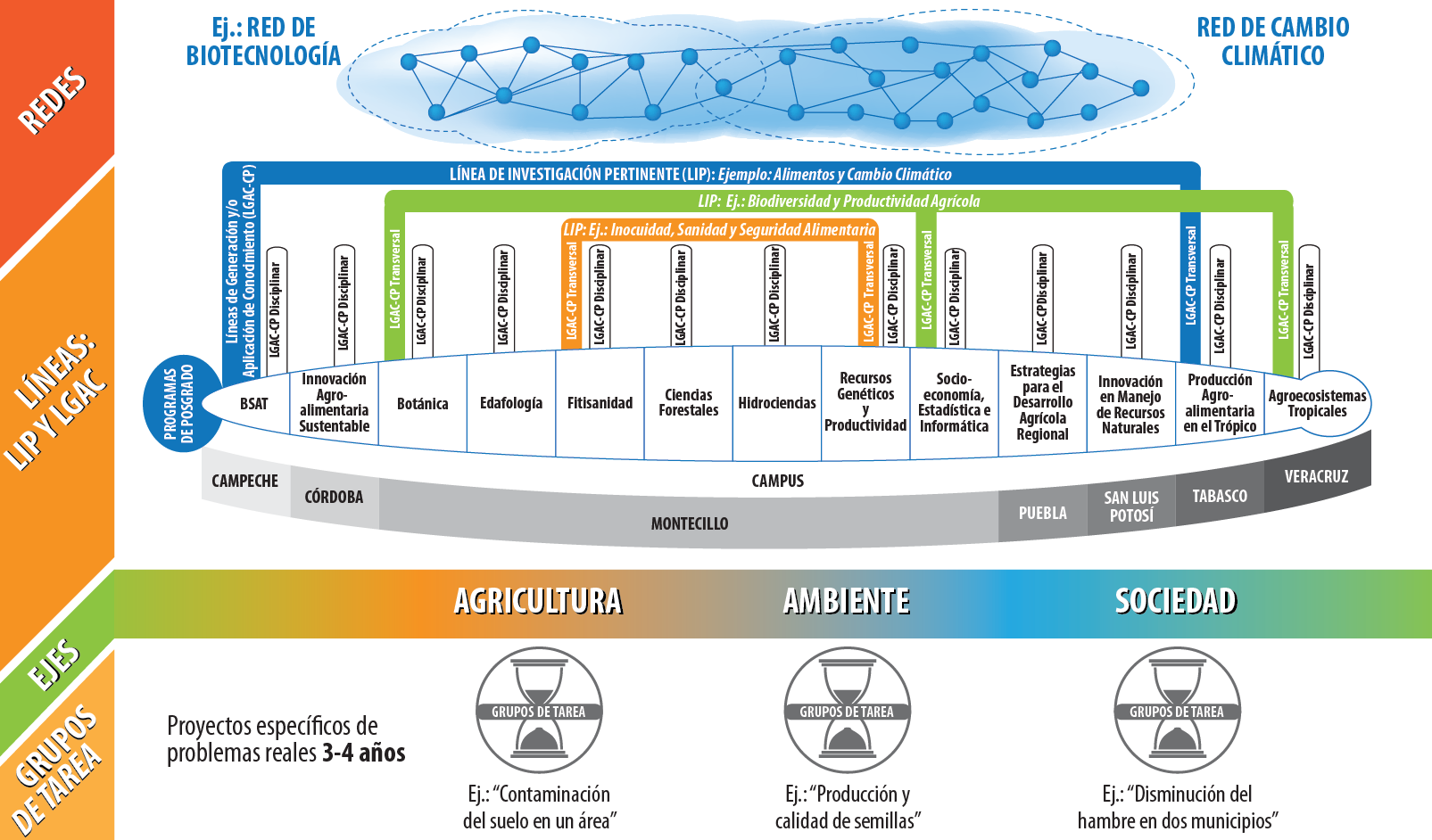 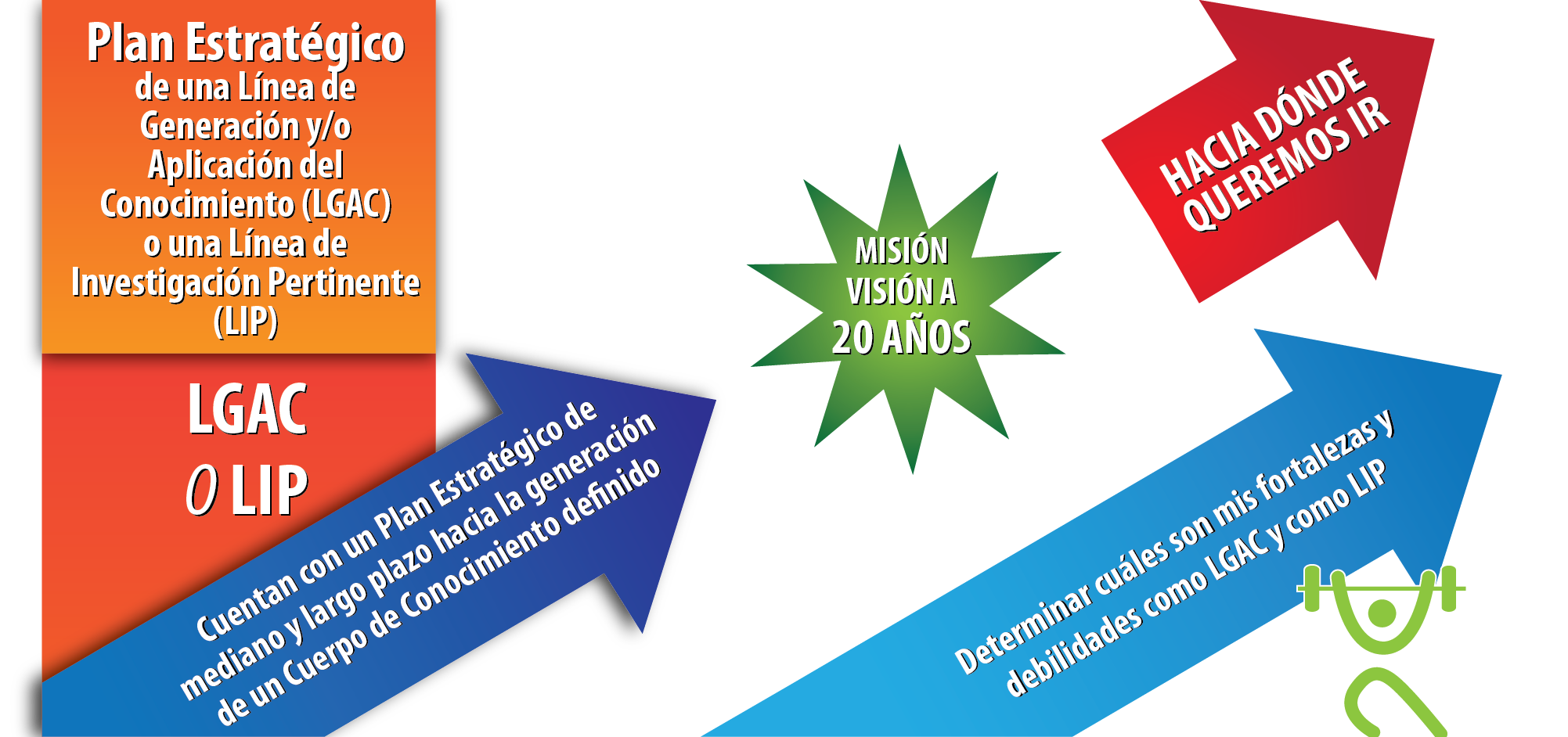 5. Acciones para el Cumplimiento de los Objetivos del Plan Rector
Consolidación de los Grupos de Investigación Interdisciplinaria

Certificación externa de la investigación

Establecimiento de alianzas estratégicas

Diversificación de las fuentes de financiamiento externo

Uso eficiente de infraestructura y equipo

Difusión y divulgación científica
6. Ciclo Implementación-Seguimiento-Evaluación
Comité Técnico de Investigación
Diagnósticos para identificar demandas regionales de investigación con el apoyo de las áreas de conocimiento y los usuarios 
Definen y establecen  tareas y compromisos de los Campi para  cumplir con el CAR
Dar seguimiento al cumplimiento de metas e indicadores establecidos en los Planes Estratégicos  de las LGAC y las LIP

Comité(s) Académico(s) de Campus
Sancionar el informe informe anual de las LGAC

Consejo General Académico
Sancionar el informe anual de las LIP
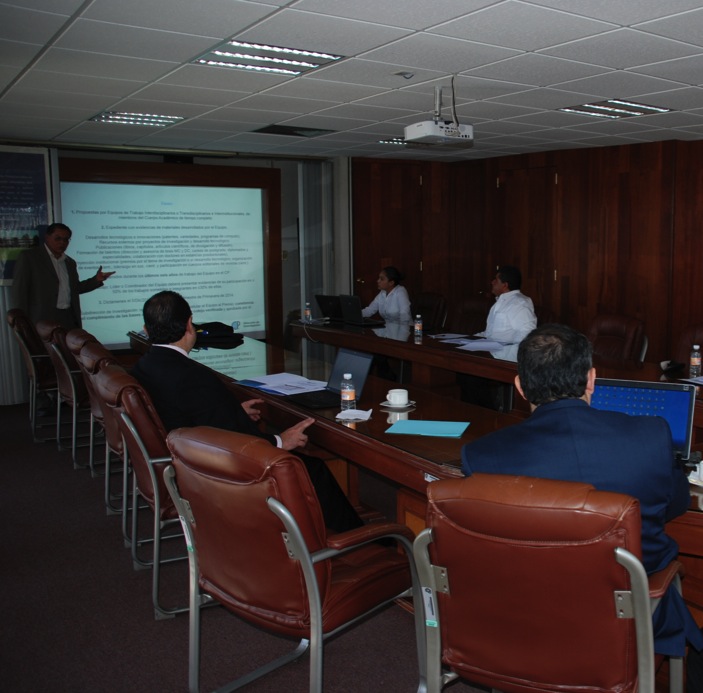